Всеукраїнський комплексний інтерактивний конкурс« Історик-Юніор-2014»Історичне підґрунтя творчості Т.Г. Шевченка( аналіз історичного підґрунтя в творі Т.Г. Шевченка «Гайдамаки», співставлення подій, описаних  поетом та порівняння  їх з історичними фактами )
Виконала учениця 11 класу
Доманівської  загальноосвітньої школи І-ІІІ ступенів №2
смт. Доманівка, Миколаївської області
Тарасова Валентина Сергіївна
 Вчитель: Пишна Лариса Сергіївна
"Гайдамаки" були для Тараса    Григоровича одним із найдорожчих творів тому, що серед джерел поеми, поряд із історичними працями та народними переказами й легендами, були родинні спогади про Коліївщину. "... це вже було в моїй крові, я ж рідний внук одного з гайдамаків« 
                               Т.Г. Шевченко
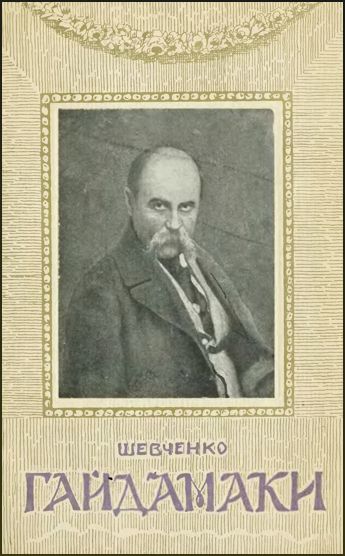 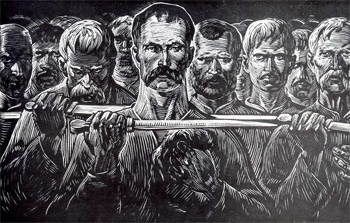 « Все йде, все минає –                                                    і краю не має….»            Мета :  співставити назву твору з історичним фактомІсторична подія                          Назва твору
Гайдамаки (від понять гнати, турбувати, свавільничати) піднялися на боротьбу з польськими конфедератами — озброєними загонами польської шляхти, які знищували цілі українські села.
Героїчний подвиг 
нашого народу — 
      повстання 
      1768 року, 
  відоме в історії 
     під назвою 
     Коліївщина
Отже,  історична подія збігається з назвою  твору, де головна ідея  «Гайдамаків» — знищення  кріпосництва і  пропаганда нової  Коліївщини.
Причини суспільно-політичних рухів ХVІІІ ст. на Правобережжі
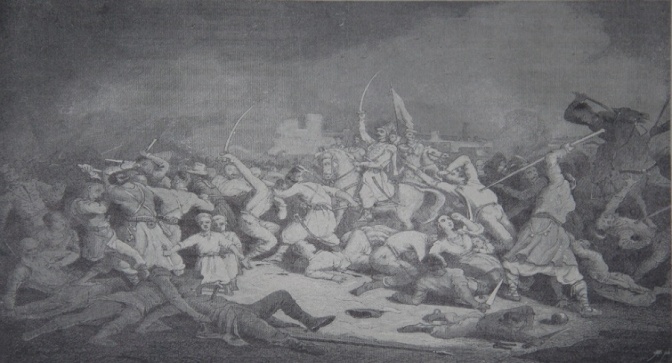 Історія                                                                поема
У кривавій різні винні «ксьондзи, єзуїти», які посіяли ворожнечу між братніми слов’янськими народами, приводом були знущання конфедератів над населенням Правобережної України
- нестерпні соціально-економічні умови, 
 -  посилення феодального гніту, 
-  жорстке національно-релігійне    протистояння між католицькою польською шляхтою та більшістю православного українського селянства.
Сини мої, гайдамаки!Світ широкий, воля —Ідіть, сини, погуляйте,Пошукайте долі.
Соціальна база повстань :
селянство, населення міст, що теж потерпали від шляхетської сваволі, запорозьке козацтво.
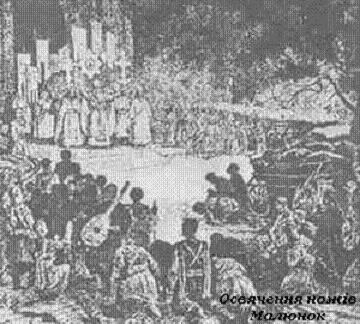 … Проти шляхти гайдамаки « ножі освятили…»
Отже, повстання 1768 року було одним з найбільших народних повстань на Україні в ХVIII ст., в якому взяли активну участь величезні маси українських селян.
Народні ватажки та образи в поемі
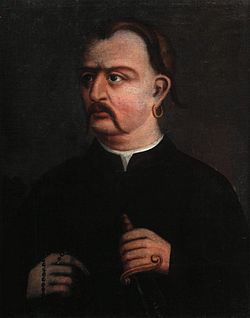 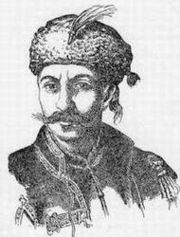 Максим Залізняк                                             Іван Ґонта

 



             Ярема Галайда – збірний образ українського                 повсталого народу, видуманий Т.Г.Шевченком
Постаті Максима  Залізняка та Івана Гонти є надзвичайно   важливими в історії Коліївського повстання та в поемі, тому що вони втілювали ідею народного  гніву,  непримиренності  до існуючого ладу.
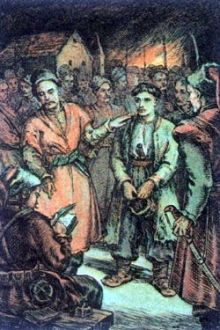 За характером це були крайні прояви соціального протесту, фактично збройні бунти, що відзначалися нечуваною жорстокістю протиборствуючих сторін, особливо гайдамаччина і Коліївщина.
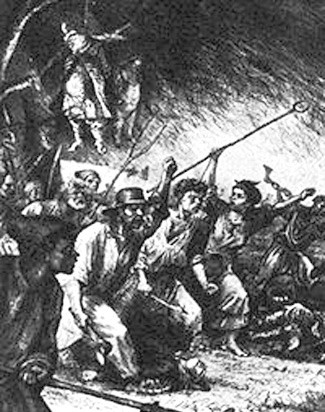 ... Не спинила весна крові, 
     Ні злості людської
     Тяжко глянуть, а згадаєм – 
     Так було і в Трої.
      Так і буде 
 


Отже, ці рухи незважаючи на масовість і тривалість так і не мали чітких державотворчих цілей, їх лідери не висували жодних позитивних національних ідей. Участь у гайдамацьких загонах найчастіше мала за мету і мотив звичайне грабіжництво.
… Остались діти та собаки – 
      Жінки навіть з рогачами
       Пішли в гайдамаки
«Уманська  різанина» 1768 року – правдивий факт в історії Коліївщини
За ту трагедію, що сталася в період Коліївщини, поет засуджує і поляків, і українців. Поляків за те, що
«Уб’єм брата! Спалим хату!» —
Сказали і сталось.
Українців за сліпу помсту:           
Замучені руки
Розв’язались — і кров за кров,
І муки за муки!
Ця взаємна ненависть погубила одних й інших, призвела, на думку Шевченка, до перемоги спільного ворога — Російської імперії: «Посіяли гайдамаки в Україні  жито, та не вони його жали».
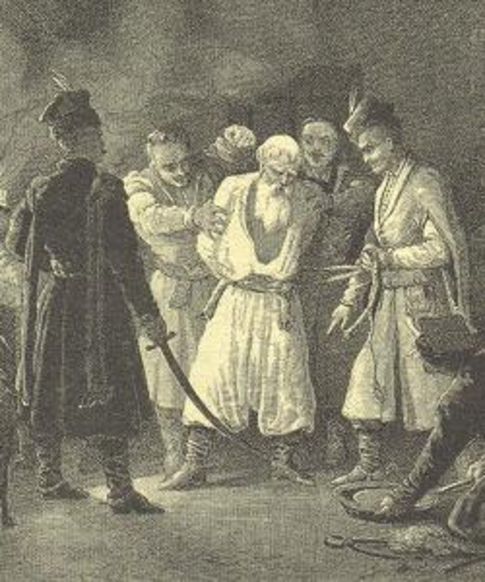 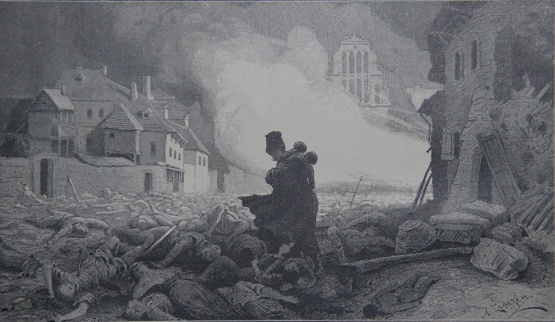 Таким чином, Шевченко намагається  відтворити події  Коліївщини в усій їх  історичній правді та неоднозначності
Не розкриває Т. Шевченко й точних відомостей про деталі придушення повстання, про суд над Гонтою й Залізняком.
Історичні джерела                                                       поема
Війська Російської імперії та Речі Посполитої придушили повстання. 27 червня були захоплені в російський полон Залізняк та Гонта. Останній виданий полякам і скараний лютою смертю. Залізняк був засланий у Сибір на каторгу
Т. Шевченко прощається в своїй поемі з героями романтично, виводить їх за «кадр», щось недоговорюючи, приховуючи. Навіть папіввигаданий Ярема у сцені прощання з ним у автора йде у вічність:« Пішов степом сіромаха,Сльози, утирає.Довго, довго оглядався,Та й не видно стало»
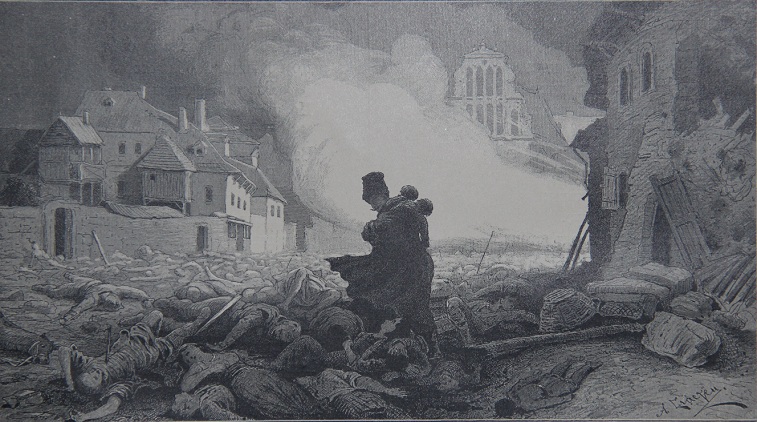 «Серце болить, а розказувать треба: нехай бачать сини і внуки, що батьки їх помилялись, нехай братаються знову з своїми ворогами. Нехай житом-пшеницею, як золотом покрита, нерозмежованою останеться навіки од моря і до моря, — слов’янська земля»
Реальні і вигадані факти поеми
Колонізаторському польсько-російському поглядові на гайдамаччину поет протиставляє народно-фольклорний погляд, зображуючи козаків не жорстокими бандитами, а захисниками своєї свободи, волі своєї країни. Шевченко заперечує те твердження, що гайдамаками рухало тільки жорстоке бажання помсти. 
І для цього йому доводиться навіть відступити від історичної правди: розмах і тривалість гайдамацького повстання в поемі гіперболізовано, подано також вигаданий епізод вбивства Гонтою своїх дітей.
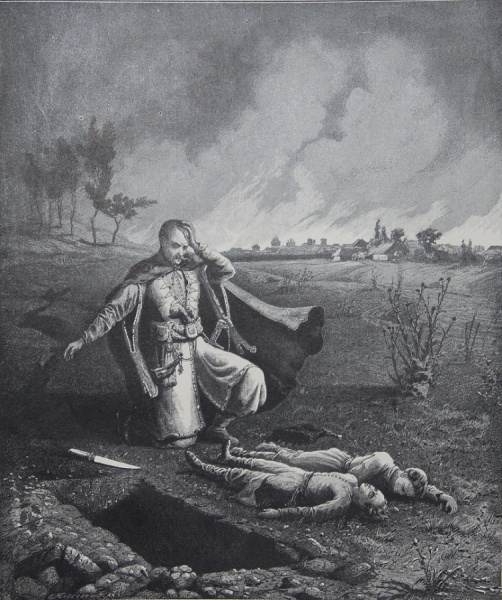 Замучені руки
Розв’язались — і кров за кров,
І муки за муки! …
Слухайте, щоб дітям потім розказать,Щоб і діти знали, внукам розказали,Як козаки шляхту тяжко покарали…
Т. Шевченко хотів показати онукам гайдамаків шлях до визволення, шлях можливий, на його думку, тільки через нову велику селянську війну. В такій війні Шевченко вбачав загибель не лише польського і українського панства з його тиранією, але й російського царизму. «Згинув давній Вавілон, — каже поет, — згине і сучасний Вавілон».





 
Отже, «Гайдамаки», попри свої безперечнi похибки, були й зостануться висловом протесту проти гнiту й кривди, образом яскравим, повним контрастiв, дисгармонiї, суворостi, мабуть, недалеким вiд того, чим була дiйснiсть.
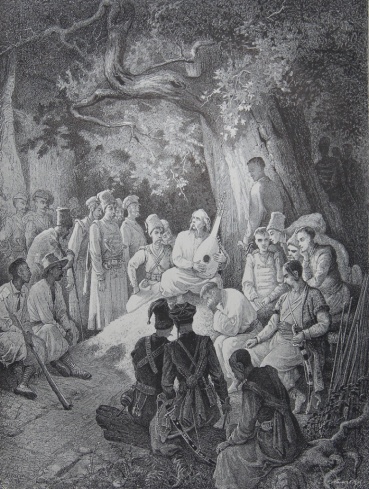 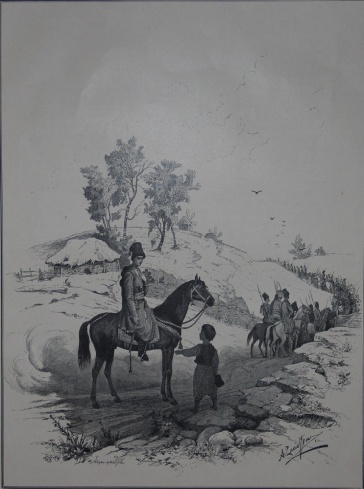 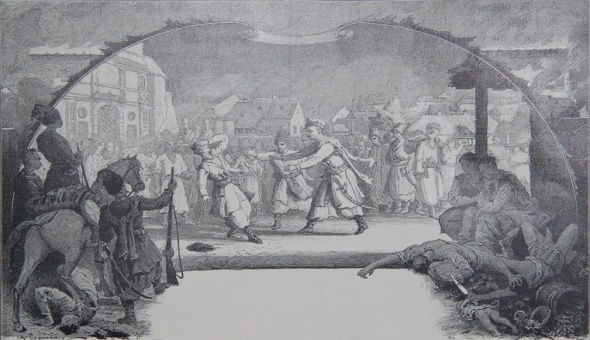 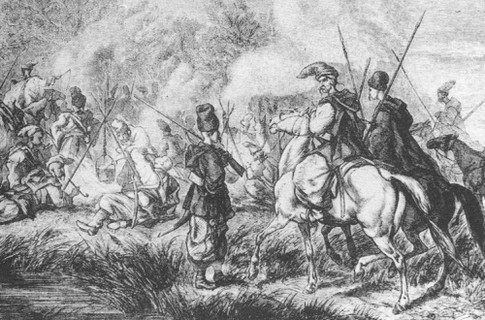 Висновок
За глибиною та широтою осмислення історичних подій, і за формою «Гайдамаки» були першим твором на історичну тему і перша в нашій літературі спроба створення народної героїчної епопеї. 
  Поемою «Гайдамаки» Шевченко започатковує нову національну концепцію історії. Він не ідеалізує історію як часи, що давно минули, а сприймає її як підґрунтя для майбутнього відродження України.